Enrollment Instructions
Step 1: Go to https://www.explorelearning.com 

Step 2: Click on the “Enroll in a Class” button in the upper right-hand corner of the web page. 

Step 3: Type in your teacher’s class code: XDZQGV
Click “Continue” and follow the directions on the site to complete your enrollment. Use your usual first & last name please. 

Step 4: Record your username and password in your phone or somewhere that you won’t lose it. If you lose/forget it, do NOT make a new account, dm me & I’ll retrieve it for you. 

Once you’ve enrolled, you can login anytime using just your username and password (no class code required).
Launch the gizmo that’s waiting for you:
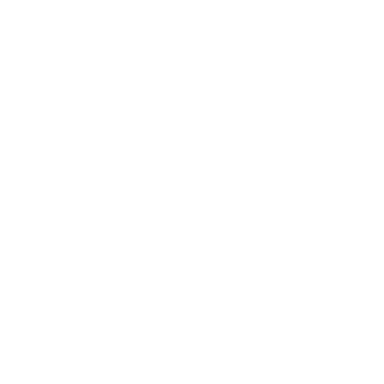 VIRTUAL LAB
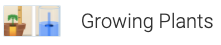 Spend some time exploring the parameters of this gizmo. 

What could you investigate? Brainstorm (discuss) a potential experiment. 

What would be your:
Question (incl IV & DV)
Hypothesis (incl IV & DV)
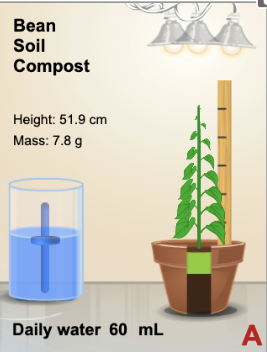 Growing Plants
Design and run an experiment using the parameters of this gizmo.
Think of all the learnings from the airplane lab! 


Use the assignment waiting for you in Teams as a lab report template

You may complete one document together but each of you needs to turn it in on Teams when we’re done (tomorrow in class).
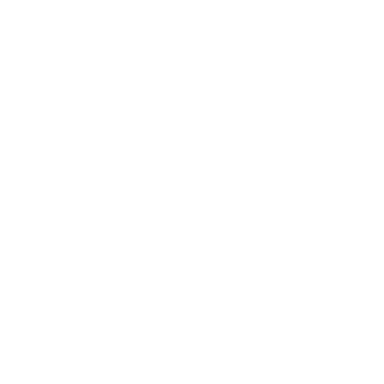 VIRTUAL LAB
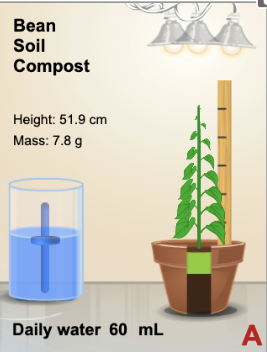 Growing Plants
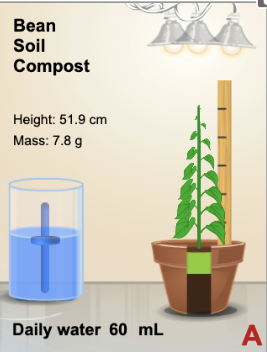 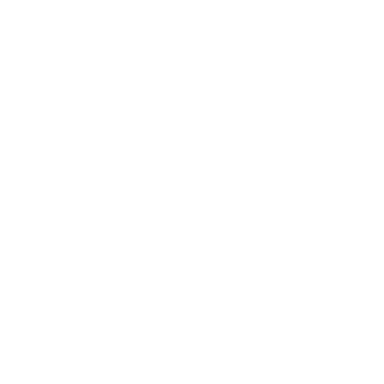 Growing plants
VIRTUAL LAB
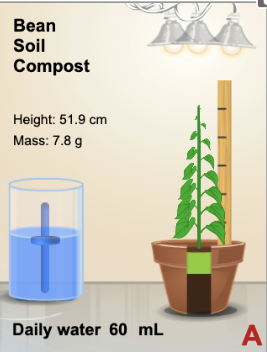 What effect does _____ have on _____?
Measurable?
The Question
DV
IV
Qualitative (categorical)
Quantitative (numerical)
Bar graph 
(good for preliminary research, not relationship)
Scatter graph (allows us to see relationship)
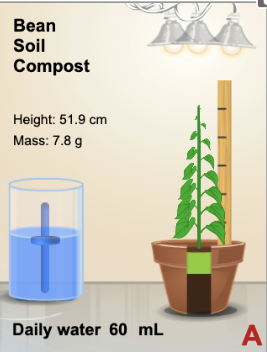 If ___________________________________,
then _______________________________,
because _________________________
The Hypothesis
what you are doing to IV
what you expect to happen to DV as a result
scientific rationale
Remember this?
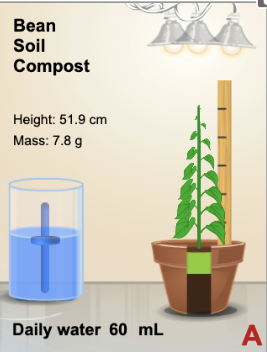 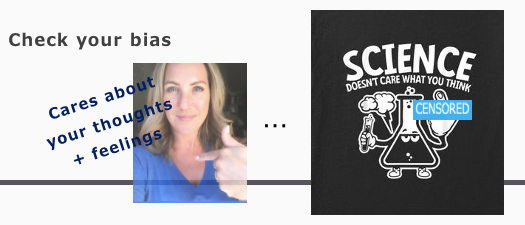 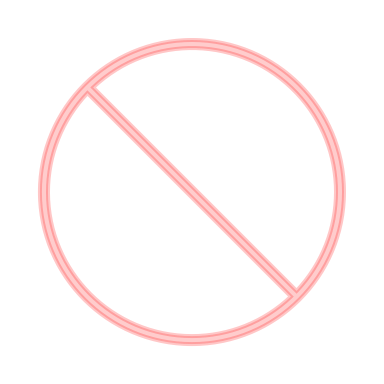 The Hypothesis
“I"    “we”
Keep it to facts.
Bulleted list or table
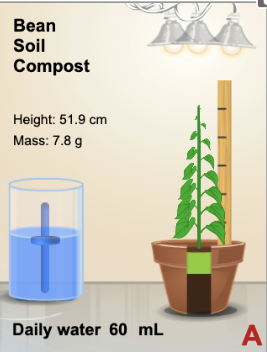 What type of plant?
Soil additives?
How many lights (If not IV)?
Location of lights?
How much water (if not IV)?
Experimental Set-Up
Controlled Variables (CV)
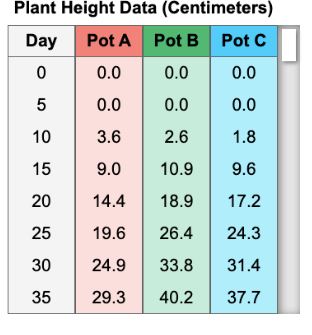 Data Collection
What type of qualitative data is relevant?
Is “Pot A” relevant? What do these represent?
Is “day” relevant?
If no, why?
If yes, how?
Include averages
Formatting Tips
How to insert a (good) data table skeleton in Word
How to format your report before you turn it in
Font  consistent, Times/Arial 12, black
Guide table  hide lines
How to insert a photo of a graph into Word
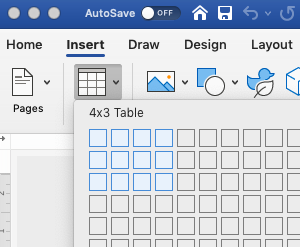 To add/remove rows or columns
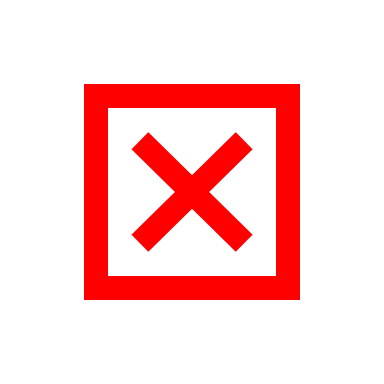 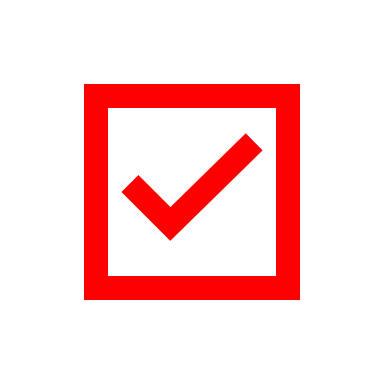 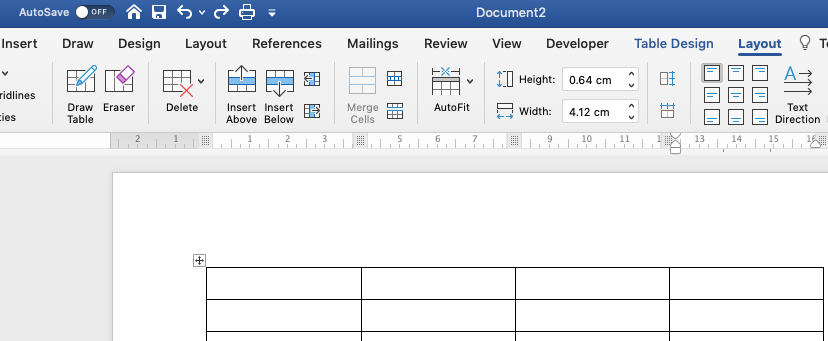 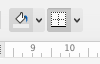 Shades cells of table
Adds/Removes table lines
example
average
We’ll stop here for today. Tomorrow we can touch up any formatting and then create and insert a graph.